VDR2
Material Handling of Ceramics
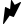 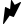 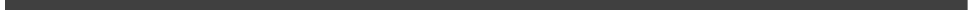 Team 502: Makada Browne, Erich Noack, Charles Stubbs, Amelia Veith
1
[Speaker Notes: Greet everyone]
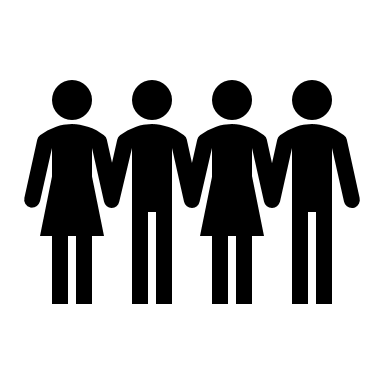 Team Members
Erich Noack
Charles Stubbs
Amelia Veith
Makada Browne
Quality Control Engineer
Facilities Engineer
Design Engineer
Test Engineer
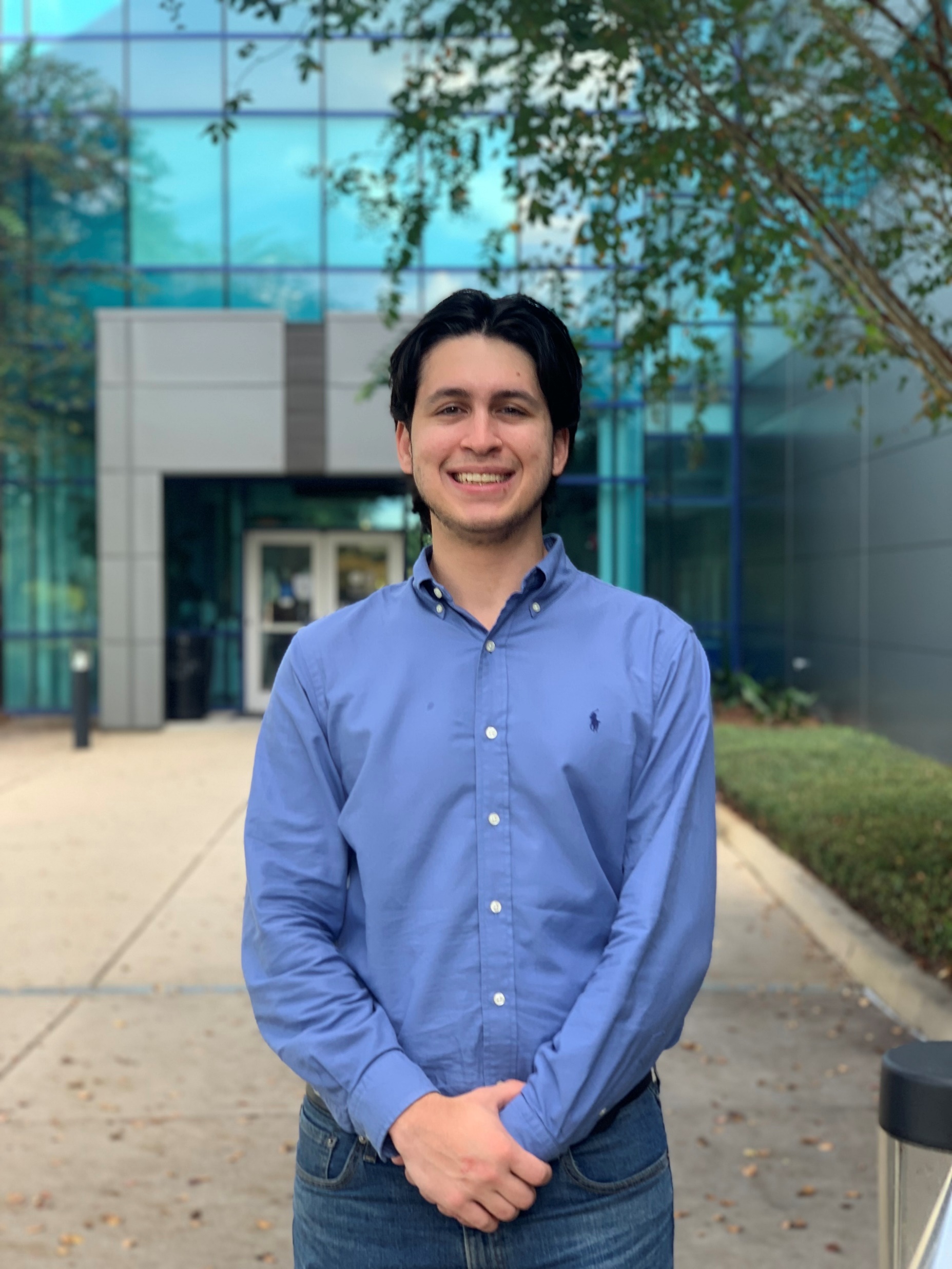 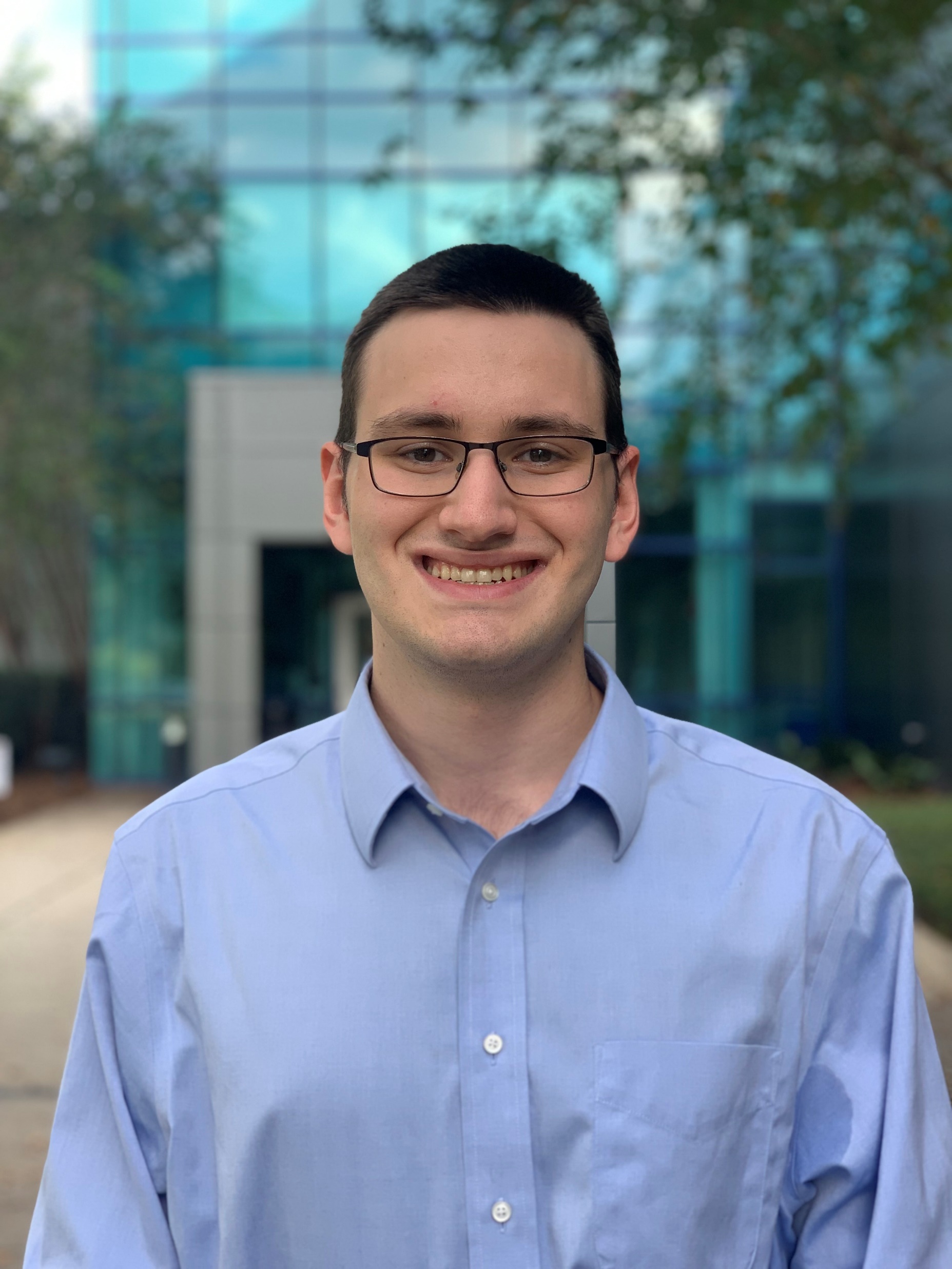 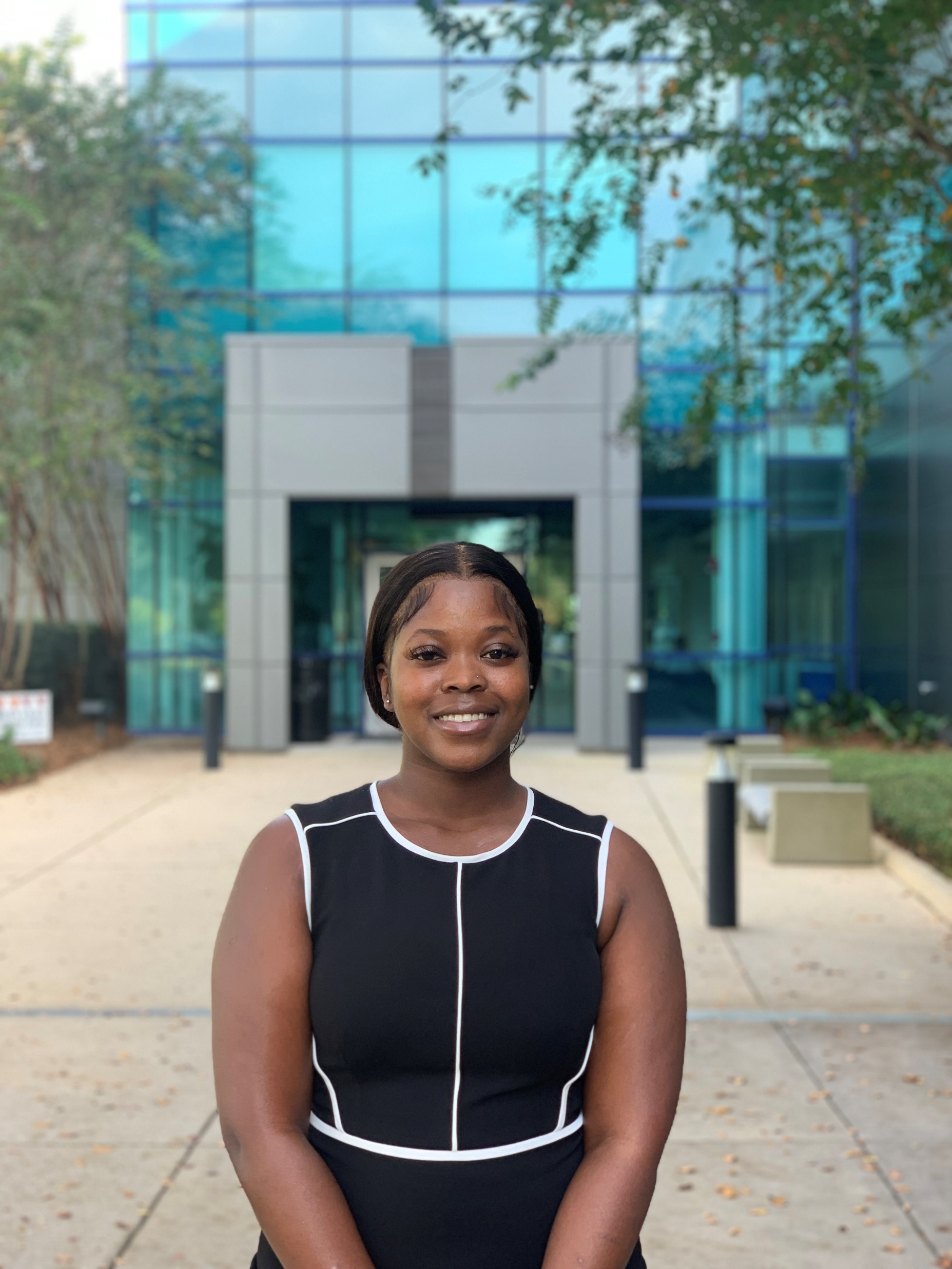 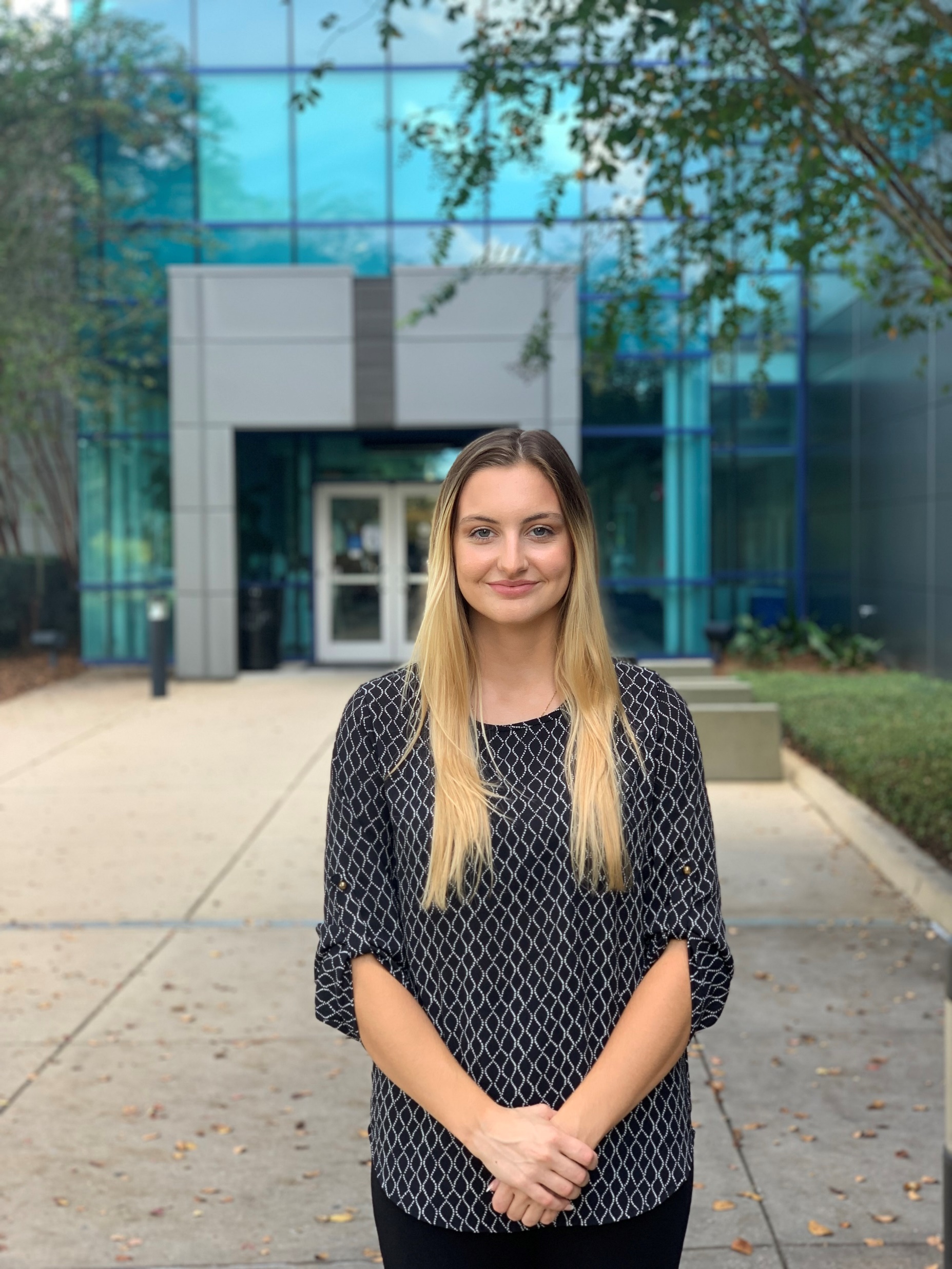 Team 502
2
[Speaker Notes: Facilities Engineer – Responsible for planning
Design Engineer – Research and develop ideas for new product
Test Engineer – Responsible for all test planning, conducting and reporting activites
Quality Control – Responsible for ensuring smooth operation and functionality 



Industrial Engineering – Makada Browne
Mechanical Engineering – Erich Noack, Charles Stubbs, Amelia Veith]
Advisor
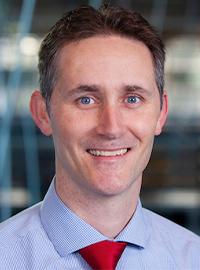 Dr. Shayne McConomy

-B.S. Mechanical Engineering, Florida State University, 2004

-M.S. Automotive engineering, Clemson University, 2014

-PhD. Automotive Engineering, Clemson University, 2015
Erich Noack
3
[Speaker Notes: We would like to thank Dr. McConomy for organizing this project and getting us in touch with Corning.]
Sponsor
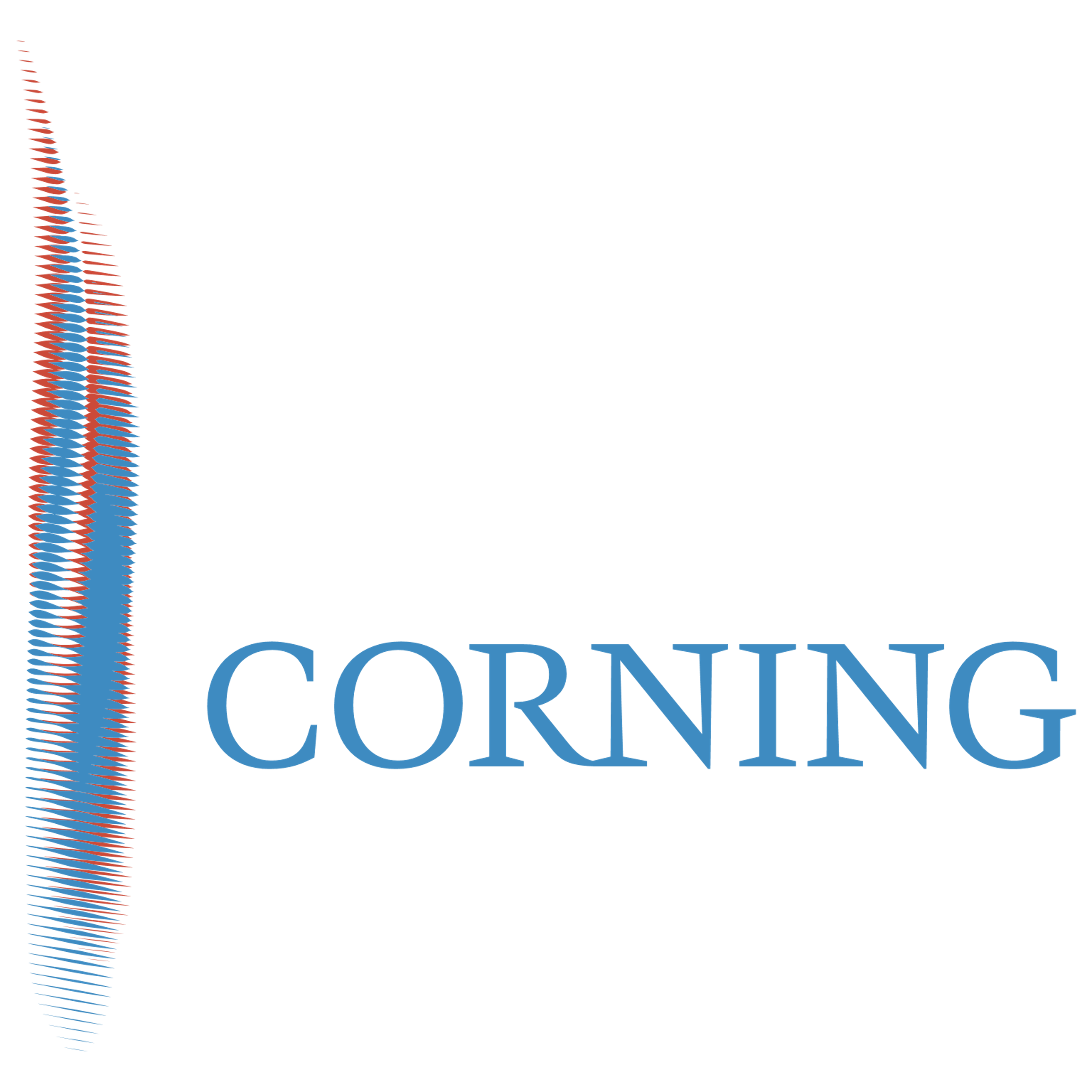 Alexander Richter

-Sr. Process Engineer at Corning
 
-PhD. Chemical Engineering NC State


-Point of Contact for Team 502
Tevin Smith

-Process Engineer at Corning
 
-B.S., Material Engineering, Rensselaer Polytechnic Institute (RPI)

-Point of Contact for Team 502
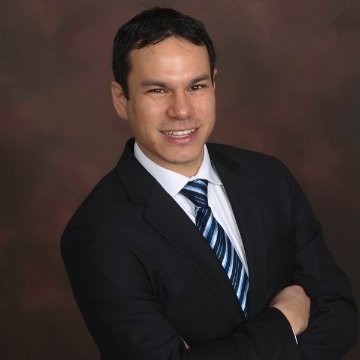 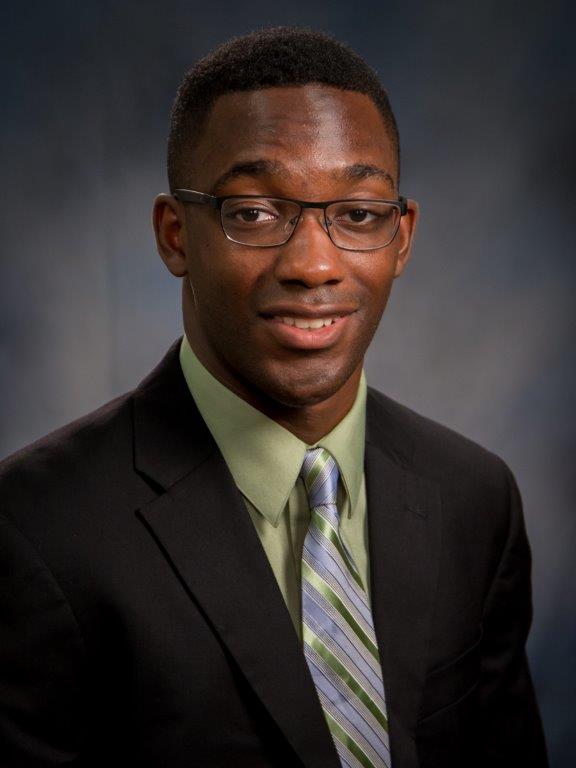 Erich Noack
4
[Speaker Notes: We would also to thank  our project sponsors with Corning: Tevin Smith and Alexander Richter.]
Project Brief
-The project team will propose and demonstrate alternative, advantaged material handling approaches.

-Corning has provided Team 502 with a variety of fired ceramic sample “blanks”.
15 in.
17 in.
Erich Noack
5
Manufacturing Process
Cutting
Extruding
Mixing
Handling
Finishing
Firing
Erich Noack
6
[Speaker Notes: This is the manufacturing process for Corning’s ceramic filters]
Handling
Erich Noack
7
[Speaker Notes: After firing, the filters have to be relocated for finishing, this is where the part damage is introduced. The rubber grippers in contact with the ceramic cause these cracks during manufacturing]
Part Damage
Erich Noack
8
[Speaker Notes: The blue spots indicate where damage is introduced from the contact the grippers make with the ceramic substrates. As the grippers engage with the part, the stresses applied will fracture the skin due to the cell walls buckling from high forces.]
Objective
Develop an alternative method for handling ceramic substrates that eliminates damage to the part
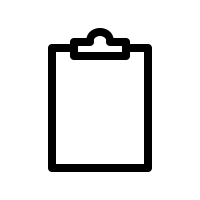 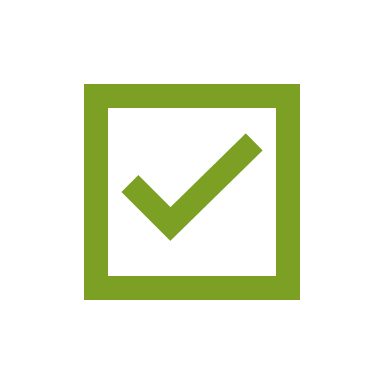 Erich Noack
9
Current Work
Concept Selection
Concept Generation
Targets & Metrics
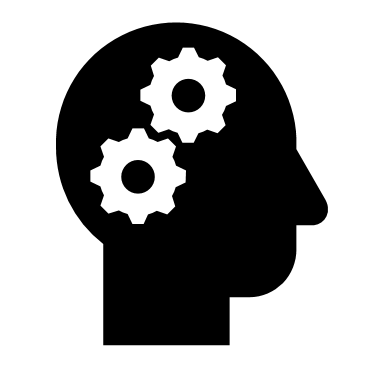 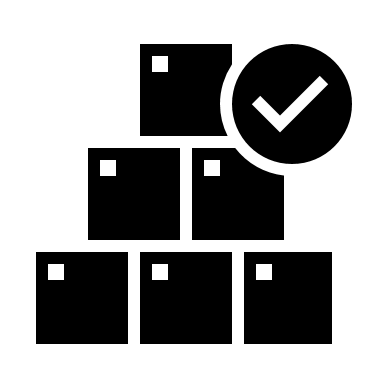 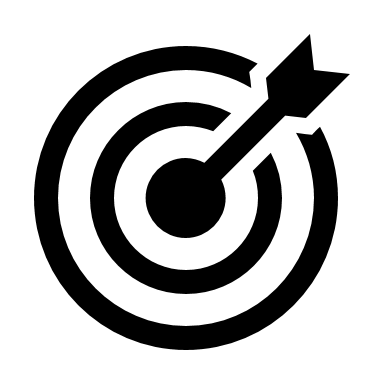 Benchmarking & Research
Meet with Sponsor
Erich Noack
10
Targets and Metrics
Force
18 in
18 in
Part Displacement
Support Part Load
11
Targets and Metrics
Force
18 in
18 in
Part Displacement
Support Part Load
12
Targets and Metrics
Range of 0° - 90°
Pressure
Regulate Applied Pressure
Orientation Versatility
13
Targets and Metrics
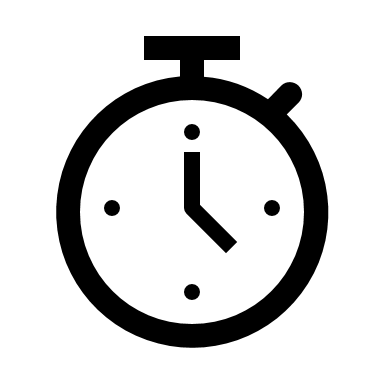 Misalignment/Slippage= 0in
Time = 1sec
Misalignment & Slippage
Engagement Time
14
Critical Targets
Erich Noack
15
[Speaker Notes: Critical Targets​
Supported load: 40lbs​
Applied pressure: TBD​
Angular loading range: 90° across roll, pitch, and yaw​
Engagement time: 1 sec​
Part misalignment: 0.5in​
Part slippage: <1mm​
Motion with part: >1.5ft in vertical and horizontal directions]
Concept Generation
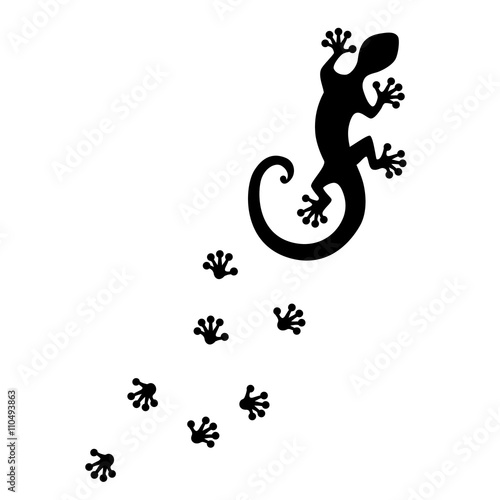 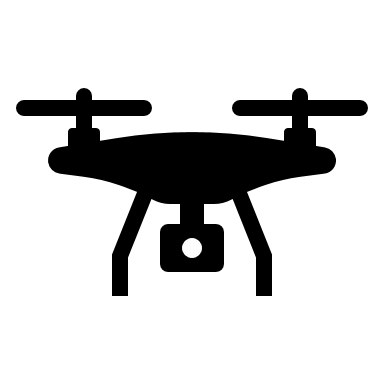 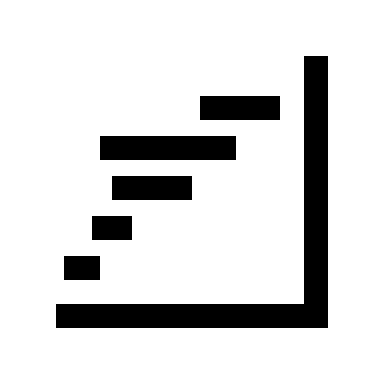 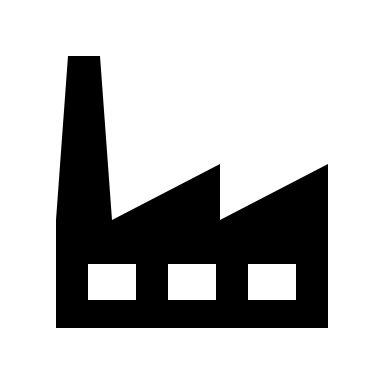 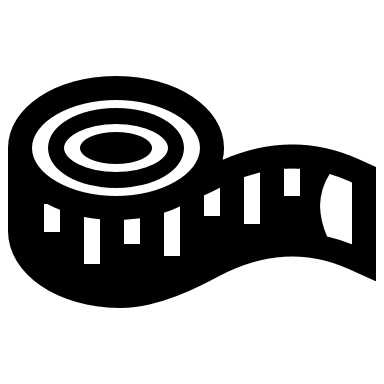 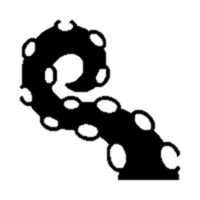 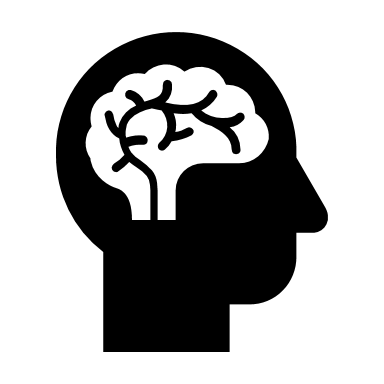 Biomimicry
Brainstorming
Morphological
Chart
Charles Stubbs
16
[Speaker Notes: After targets and metrics, our team went into the concept generation phase. We used a handful of methods to manage our process here. When using biomimicry we thought about how elements of nature approach handling fragile materials and maintaining grip.  During the brainstorming sessions we attempted to think imaginatively about how to solve the problem. We continued coming up with concepts through the morphological chart]
Concept 1
Vibration-Based Adhesion
Vibrating flexible disc adheres to part

Creates gas lubricated film between part surface and disk

Pulling force induced perpendicular to part surface
Charles Stubbs
17
Concept 2
Flexible Membrane Suction Cavity Grippers
Suction pads adapt to ceramic’s surface

Vacuum behind pad membrane creates suction force on part 

Flexible membrane suction tool array
Charles Stubbs
17
Concept 3
Vacuum Suction Grippers
Powered by pneumatics

Vacuum suction cup array
Charles Stubbs
18
Concept 4
Cable Tension Grippers
Cables connected to a central motor

Cable tension wraps gripper pads around the part surface
Charles Stubbs
20
Concept 5
Parallel Sensor Grippers
Parallel grippers equipped with force detection sensors

Spring loaded hinged flaps
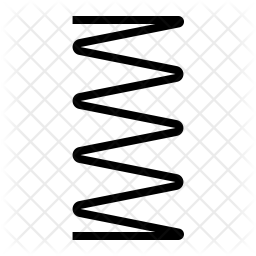 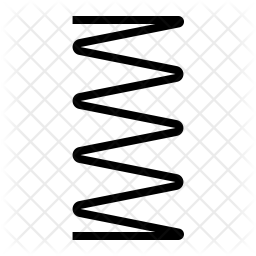 Charles Stubbs
21
Concept 6
Three Point Sensor Grippers
Grippers equipped with internal proximity sensors

Three points of contact 120° about the central part axis
Charles Stubbs
21
Concept 7
Air Filled Cushion Grippers
Air filled cushioned bags sandwich part

Pump controls air pressure in cushioned bags

Parallel points of contact
Charles Stubbs
23
Concept 8
Gecko Adhesive Grippers
Flexible Gecko skin inspired dry adhesive

Air-filled capsules mold the gripper to ceramic’s shape
Charles Stubbs
23
House of Quality
Charles Stubbs
25
House of Quality
Engineering Characteristics
Applied Pressure
Engagement Time
Supported Load
Angular Loading Range
Part Slippage
Part Displacement
Part Misalignment
Durability
psi
seconds
lbs
deg
inches
inches
inches
109 Cycles
Charles Stubbs
26
House of Quality
1st
Engineering Characteristics
Supported Load
2nd
3rd
4th
Part Slippage
Part Misalignment
Applied Pressure
5th
6th
Angular Loading Range
Part Displacement
7th
8th
Engagement Time
Durability
Charles Stubbs
27
Datum
Parallel Gripper Array
Grippers pinch ceramic and support with friction

Arrays of grippers arranged on opposite sides
Charles Stubbs
27
Pugh Chart
1st Pugh Chart
3rd  Pugh Chart
Charles Stubbs
28
[Speaker Notes: My apologies but we made a mistake here. On the First Pugh  Chart the Pluses and Minuses are switched but the following bars indicate performance with red being the worst, followed by yellow and green being what we chose to move forward with.]
AHP
Charles Stubbs
29
Alternative Values
Charles Stubbs
30
Final Selection
Three Point Sensing Grippers
Charles Stubbs
31
Future Work
Spring Project Plan
Bill of Materials
Risk Assessment
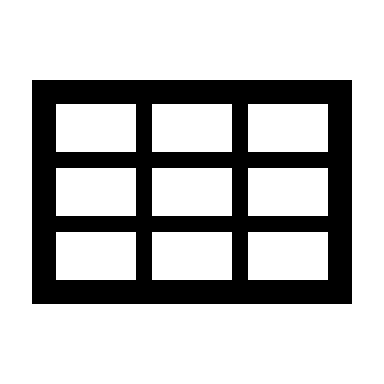 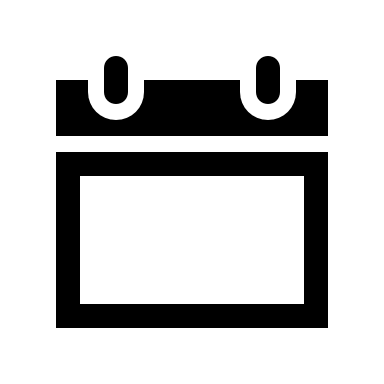 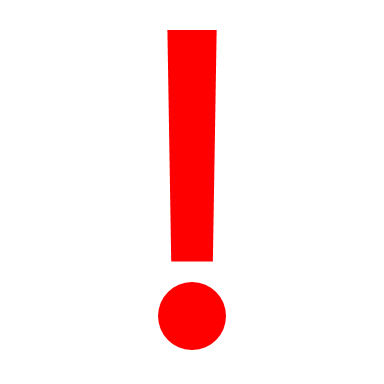 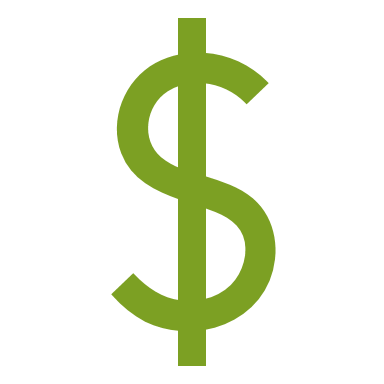 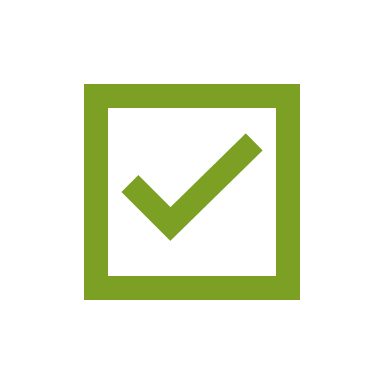 Meet with Sponsor
Charles Stubbs
32
Thank You
Makada Browne
Erich Noack
Charles Stubbs
Amelia Veith
afv17@my.fsu.edu
msb16f@my.fsu.edu
ean18f@my.fsu.edu
ces17f@my.fsu.edu
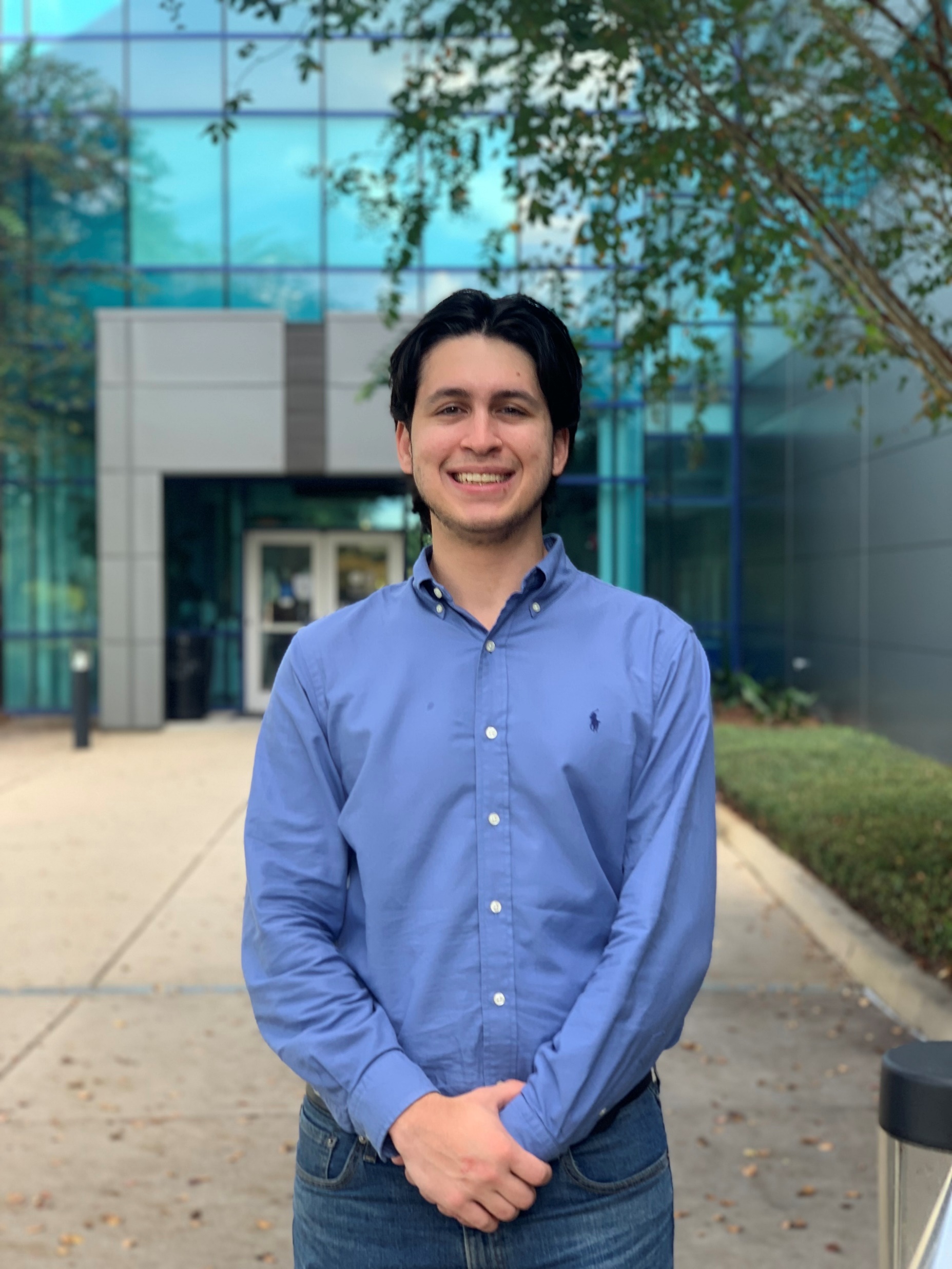 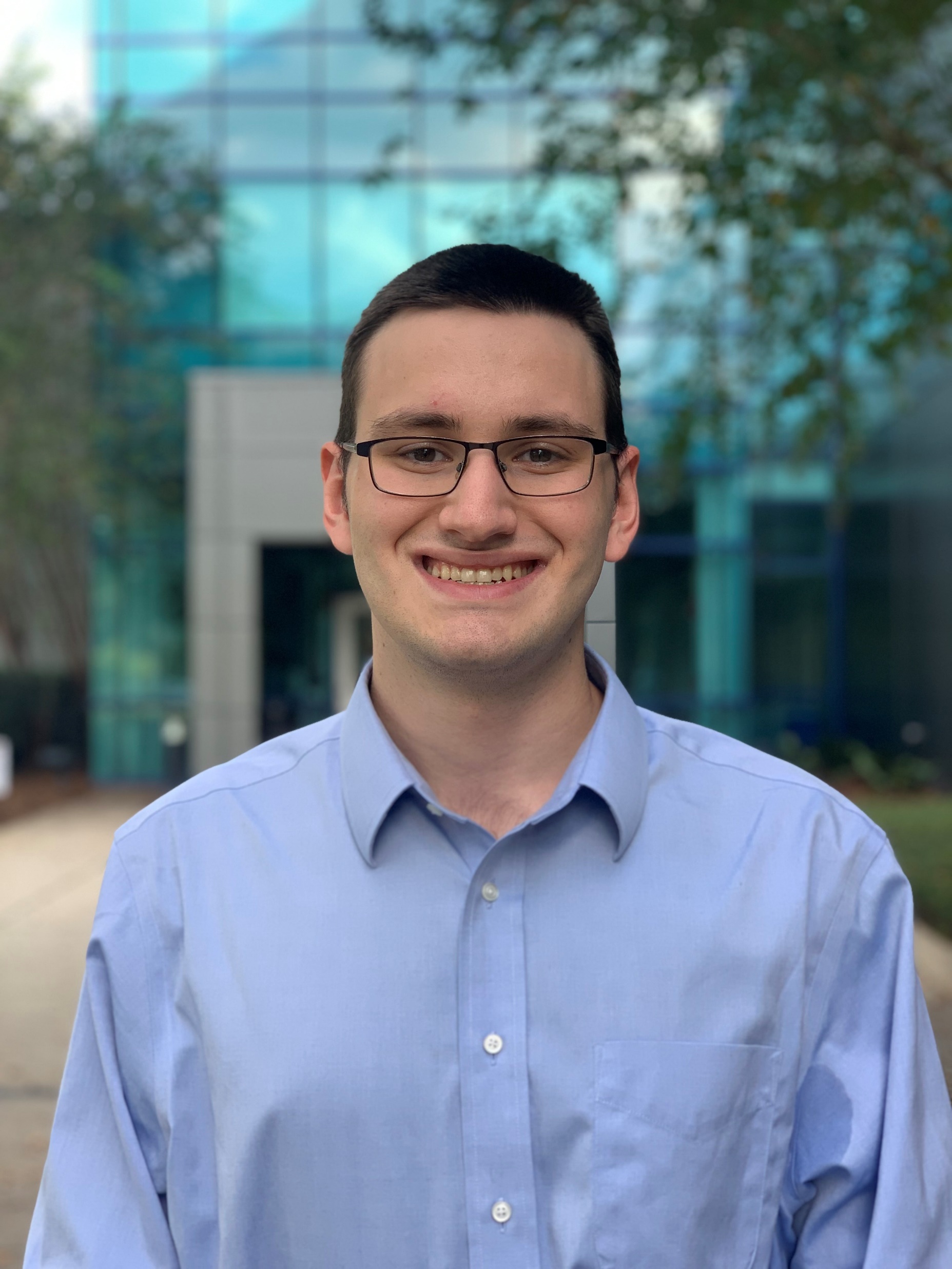 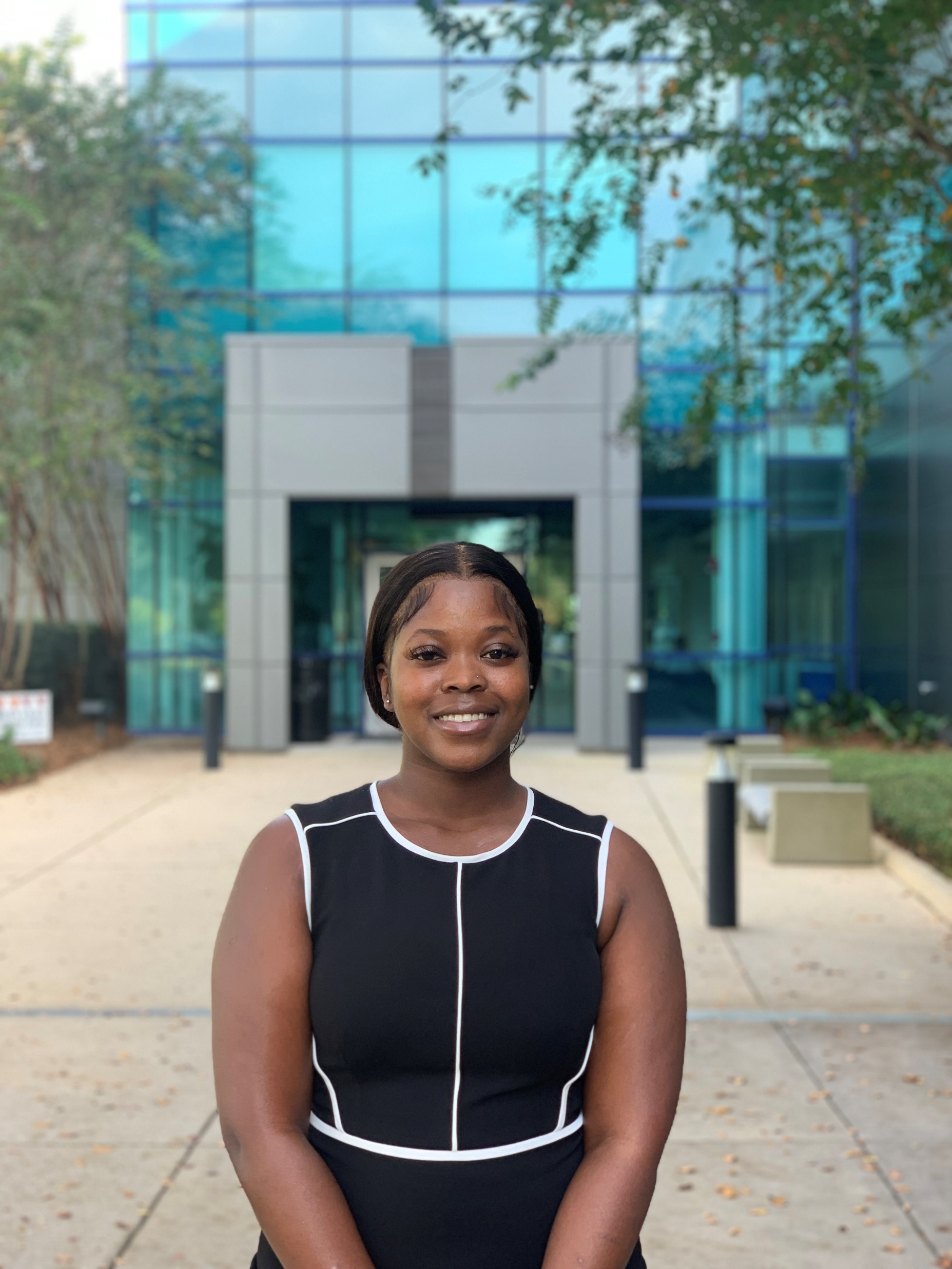 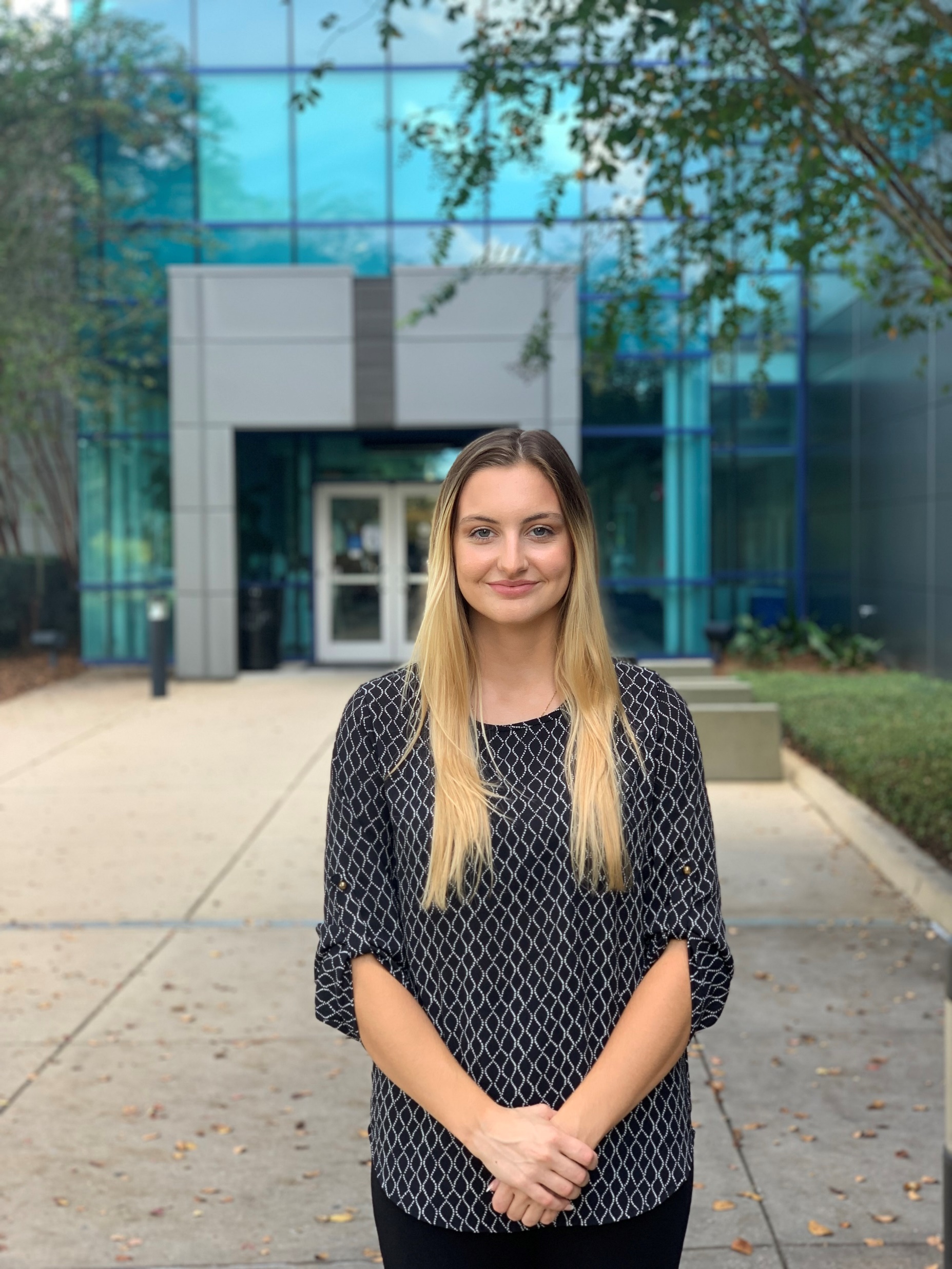 33
Backup Slides
35
Mixing
`
Amelia Veith
36
[Speaker Notes: High Quality materials are blended into a homogeneous mixture 
High temp, low-expansion materials, allowing them to survive extreme engine conditions
Mixture is blended into a paste like substance]
Functional Decomposition
Move
Power
Support
Navigate
Handler
Makada Browne
37
Functional Decomposition
Move
Rotate
Translate
Makada Browne
38
Extruding
Amelia Veith
39
[Speaker Notes: The substance is fed into a screw extruder and through a honeycomb die creating parallel]
Assumptions
Solution will not Leverage Existing Process
Physical Properties of Solid Ceramics
Cylindrical Extrusions
Automated Process
Makada Browne
40
[Speaker Notes: Properties of ceramics no ductility, highly brittle
Cylindrical – these filters come in many shapes and sizes but the ceramic filters we are focusing on are cylinders
Automated Process- Our design must not interfere with their current process (queue times, delay in production)
Solution will not leverage existing process-]
Key Goals
Implementable in Manufacturing
Eliminate Part Damage
Test with Samples
Makada Browne
41
Customer Needs
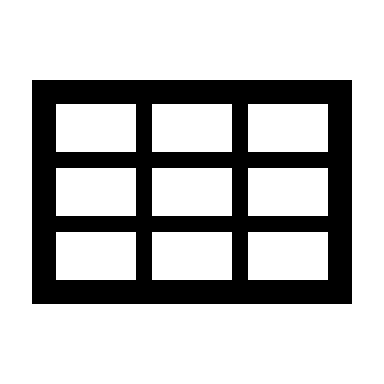 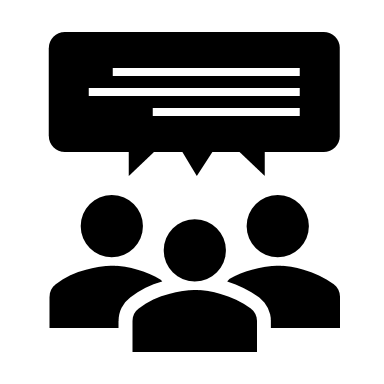 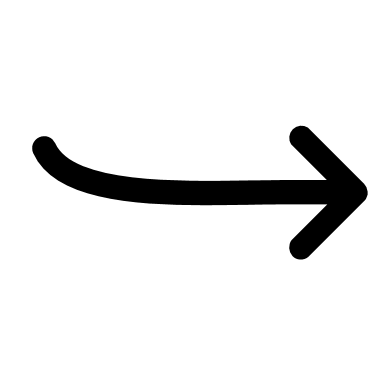 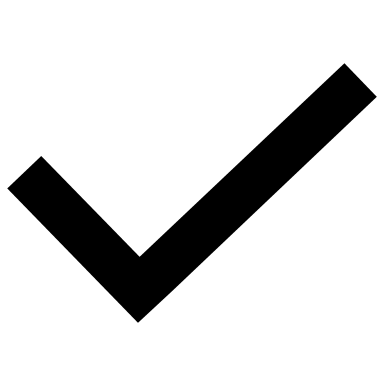 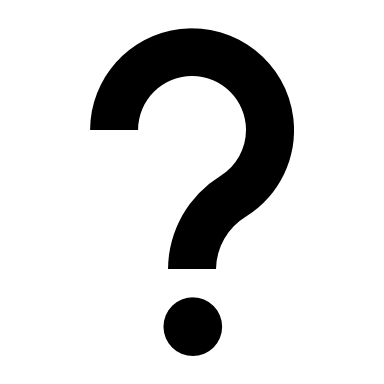 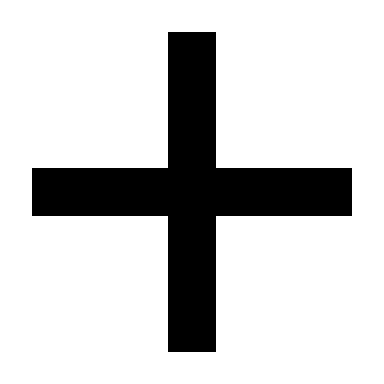 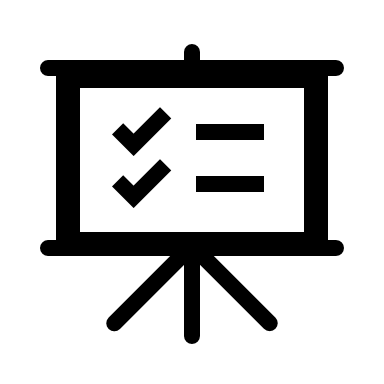 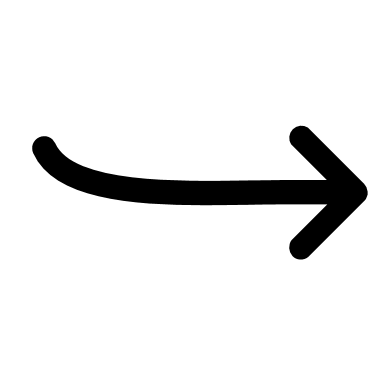 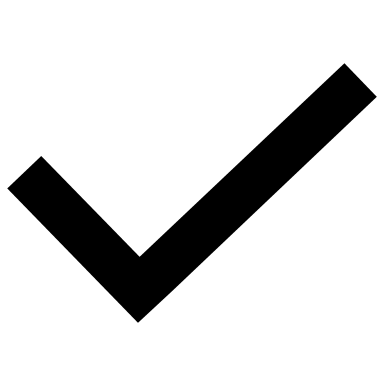 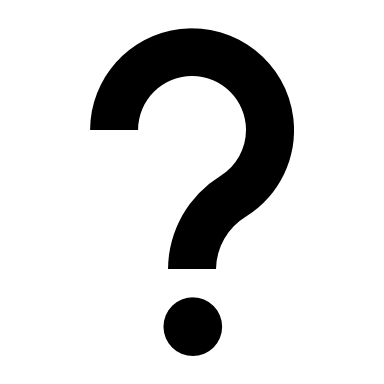 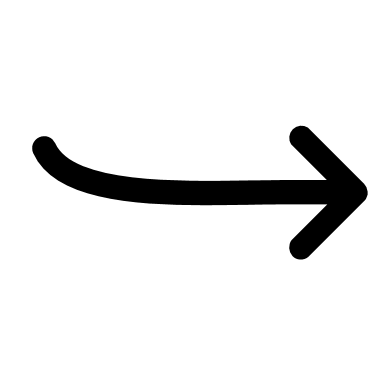 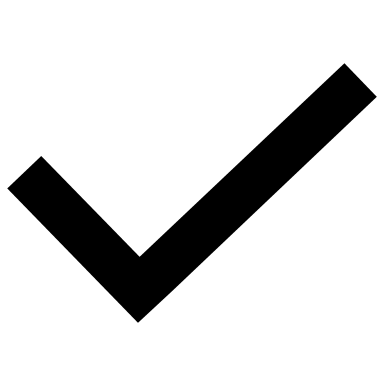 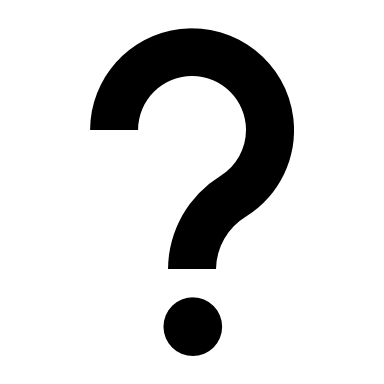 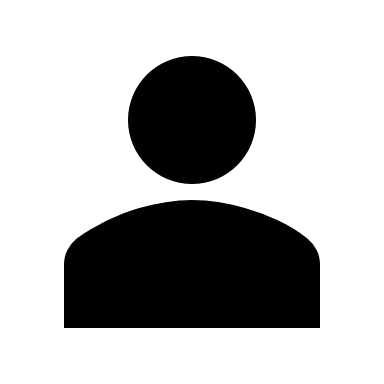 Ask Questions
Tabulate & Interpret
Develop Customer Needs
Makada Browne
42
[Speaker Notes: We establish our Customer needs to better define the customer expectations for the project outcome. We wrote down some questions to identify these needs. We started by asking questions and then translating the responses into customer statements. We put these into a large table and then further refine the requirements into customer needs.]
Customer Needs
2. Pick and Place Capability
1. Eliminates ceramic part damage
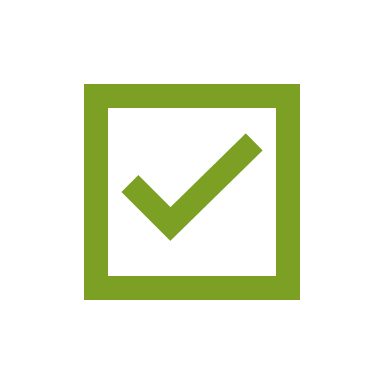 &
4. Produce and qualify results
3. Can manipulate part from horizontal and vertical orientations
Makada Browne
43
[Speaker Notes: Further needs include: accommodates reduced strength materials, capable of handling ceramics throughout the finishing process, allows for movement across at least two perpendicular axes. Order indicates priority]
Handler
Move
Power
Support
Navigate
Secure Part
Locate Part
Receive Power
Orient Part
Rotate
Orient to Part
Convert Power
Release Part
Locate Destination
Process Signals
Carry Part Load
Lift Part
Translate
Place Part
Regulate
Applied Forces
Travel with Part
[Speaker Notes: We use functional decomposition to breakdown the project into the smallest possible functions. We then relate those functions to each other, as in place them in systems and functions. Then we create a hierarchy flow chart composed of our individual function blocks, this demonstrates how the functions will precede each other functionally.]
Cutting
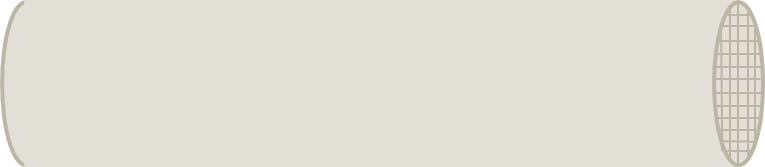 Amelia Veith
45
[Speaker Notes: Then each piece is cut into the specific length, as set by the manufacturer]
Firing
Amelia Veith
46
[Speaker Notes: After being cut, the filters are sent through a kiln and fired until they are a brittle ceramic filter]
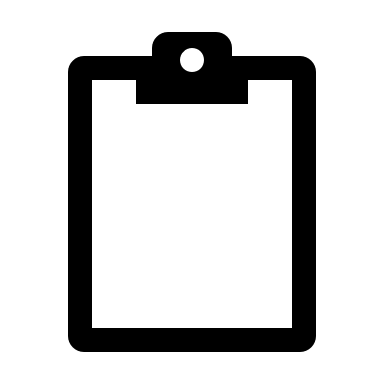 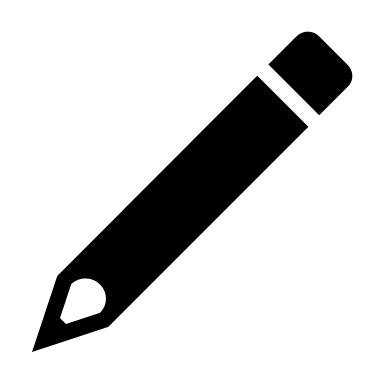 Project Description
-Alternative systems for handling fragile ceramic substrates. 

-Incorporate in the manufacturing process.

-Reduces damage to parts.
47
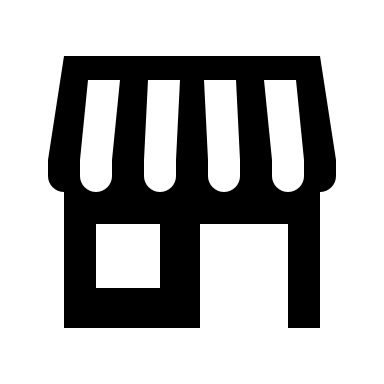 Project Scope – Markets
Primary Markets
Ceramic Substrate Manufacturers – specifically Corning
Secondary Markets
Other manufacturing markets
Ex. Computer chips, satellite components, glassware, etc.
48
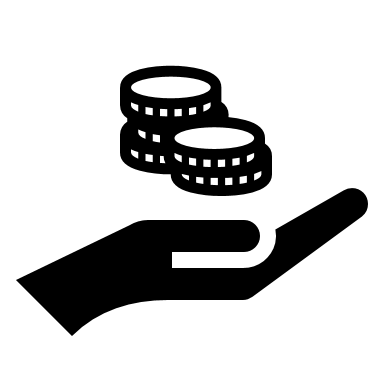 Project Scope – Stakeholders
Corning Incorporated
-Tevin Smith, Alexander Richter

FAMU-FSU College of Engineering
-Dr. Shayne McConomy (Senior Design Professor)
-Dr. Simone Peterson Hruda (Ceramics Expert)

General Stakeholders
49
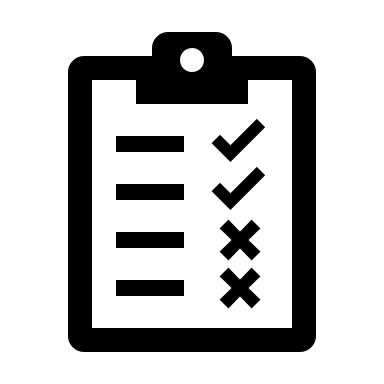 Project Scope – Assumptions
Solution will not leverage existing process
Characteristic of Solid Ceramics
Cylindrical Extrusions
Automated Process
50
Handler
Navigate
Power
Support
Move
Locate part
Secure part
Receive power
Orient part
Rotate
Orient to part
Locate destination
Convert power into actuation
Release part
Send signals
Lift part
Process signals
Avoid collisions
Carry part load
Transduce signals
Translate
Place part
Receive Signals
Regulate applied pressure
Travel with part
Compute signals
51
Work Breakdown Structure – 3d level
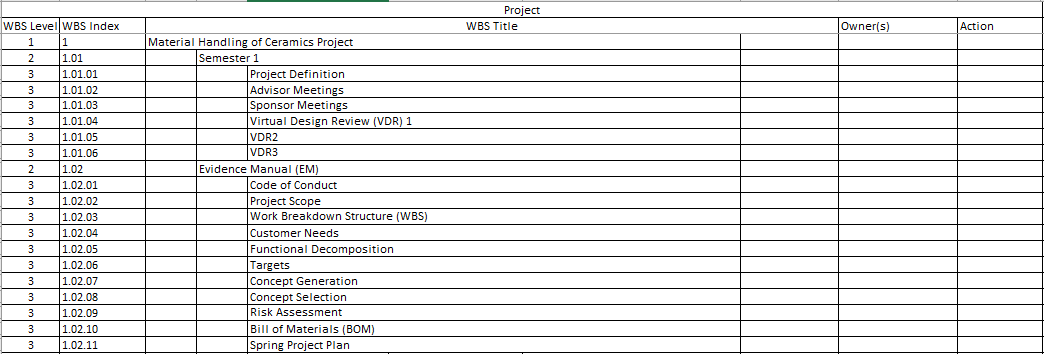 52
Customer Needs Full Table
53
Customer Needs Full Table (cont.)
54
Customer Needs Full Table (cont.)
55
Customer Needs Full Table (cont.)
56
Customer Needs Full Table (cont.)
57
Functional Decomposition
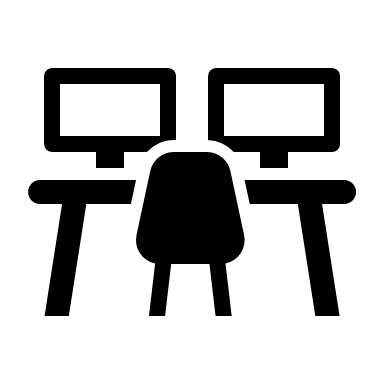 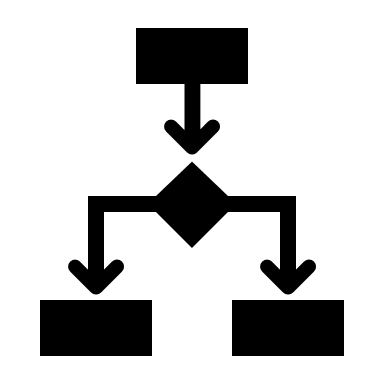 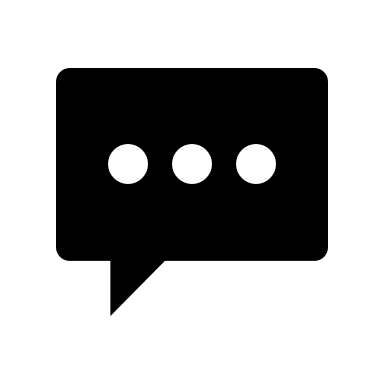 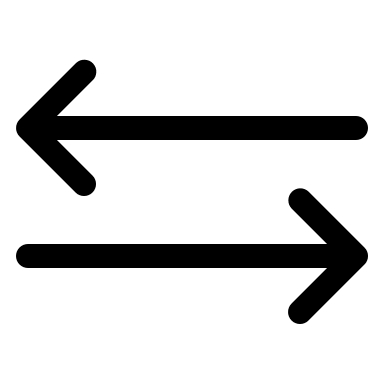 Identify Needs
Identify Functions
Relate
Create Hierarchy Flow Chart
58
[Speaker Notes: We use functional decomposition to breakdown the project into the smallest possible functions. We then relate those functions to each other, as in place them in systems and functions. Then we create a hierarchy flow chart composed of our individual function blocks, this demonstrates how the functions will precede each other functionally.]
Functional Decomposition Cross Reference Table
59
Hoq – full table
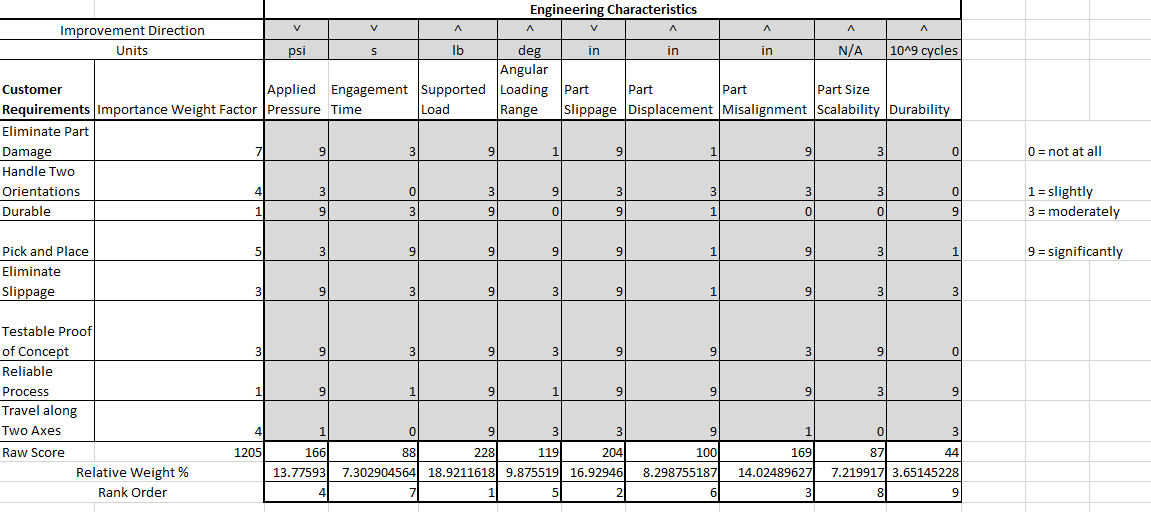 60
Bitwise comparison – full table
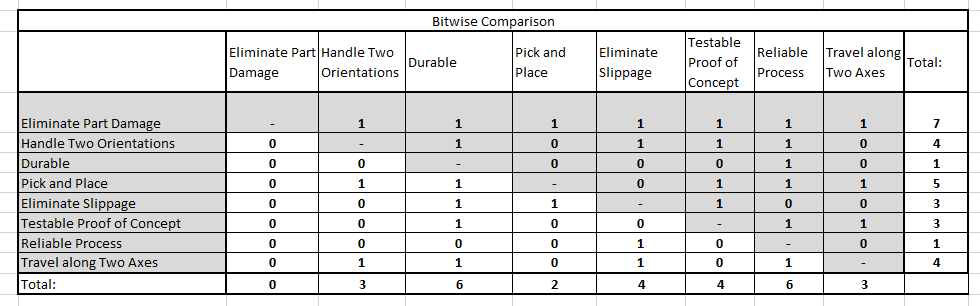 61
Pugh Chart 1– full table
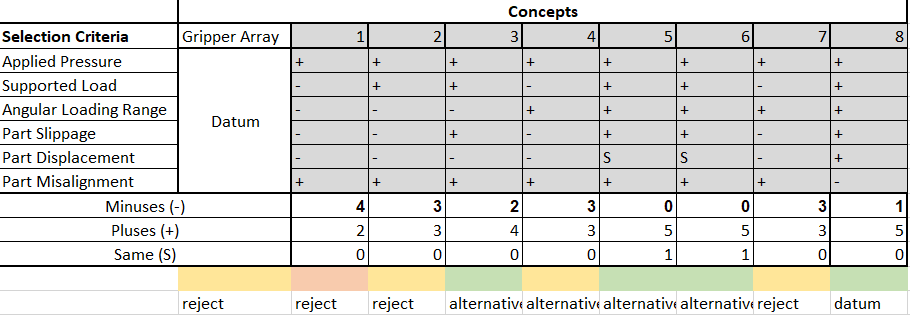 62
Pugh Chart 2– full table
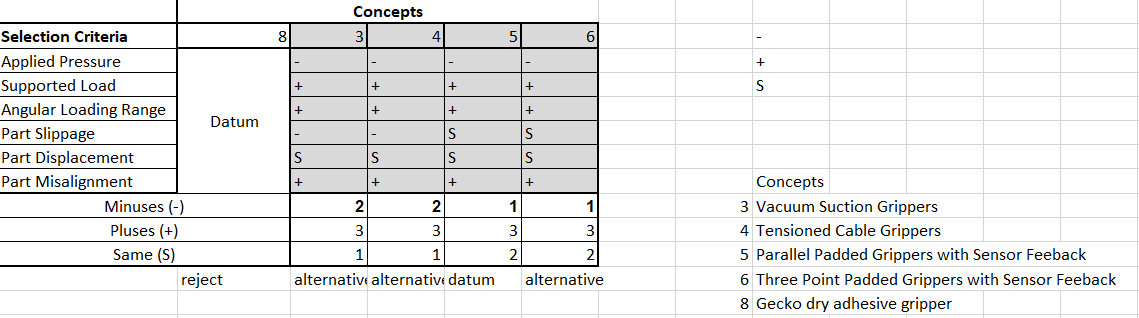 63
Pugh Chart 3– full table
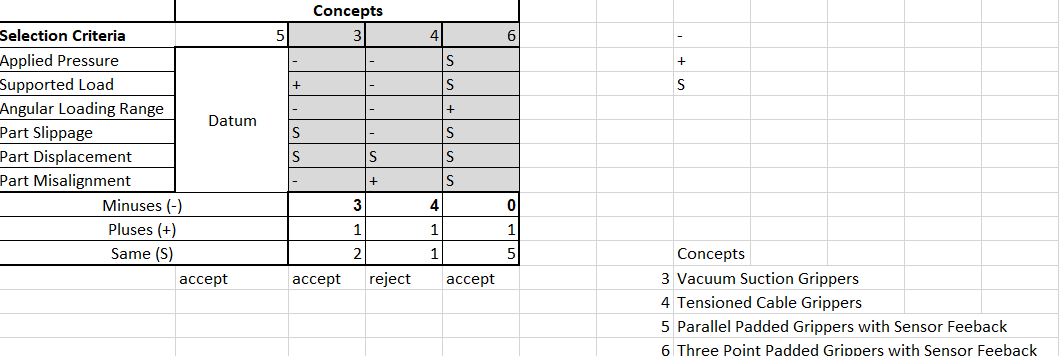 64
AHP Criteria Comparison– full table
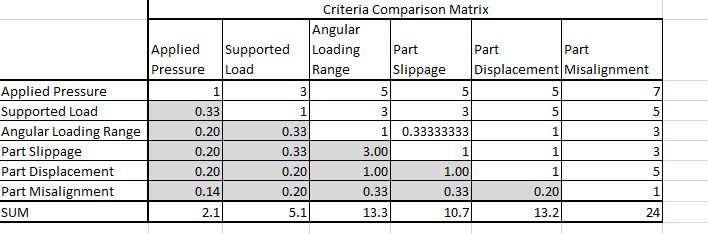 65
Standard Shapes
Summary Box
Text box 1
Outlined Text Box
66
Approved Logos
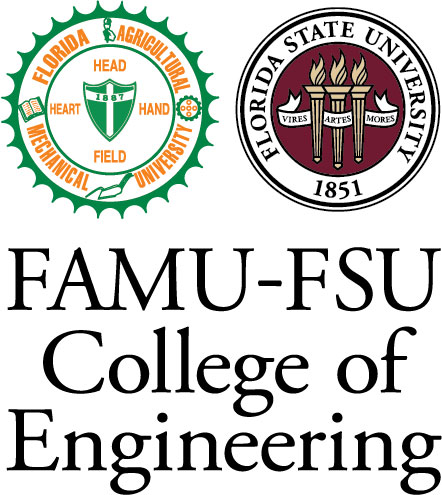 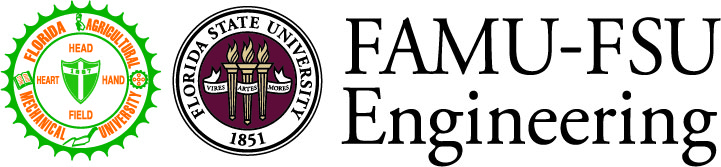 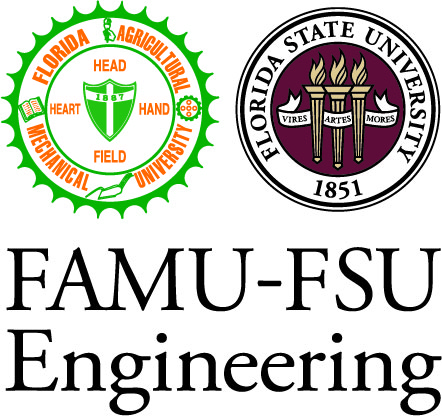 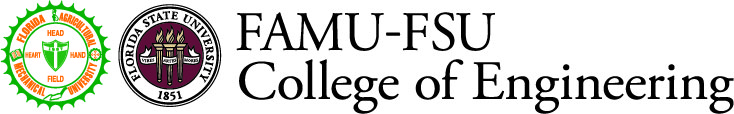 67
Color Palette
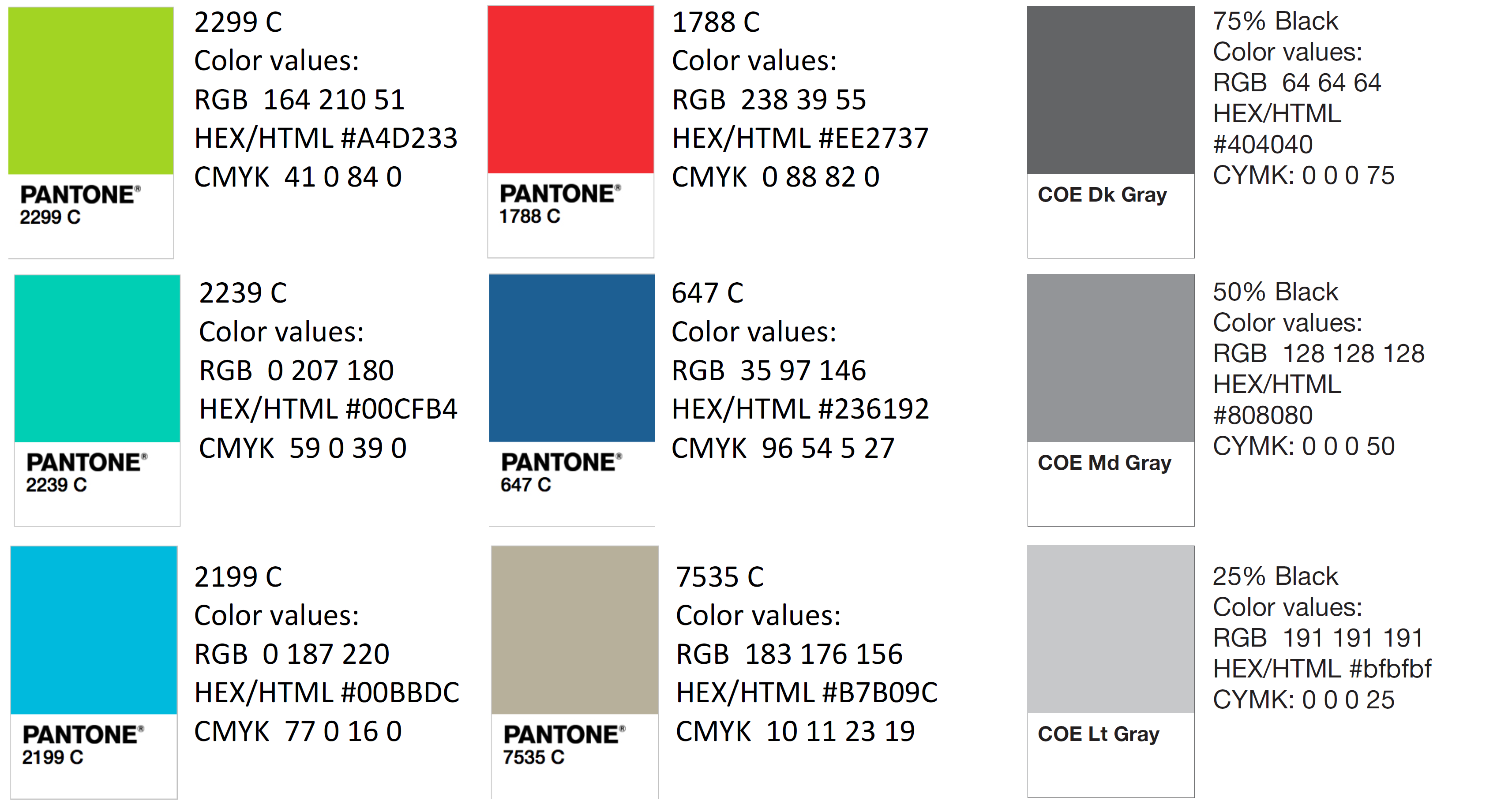 68
APA Tables
69